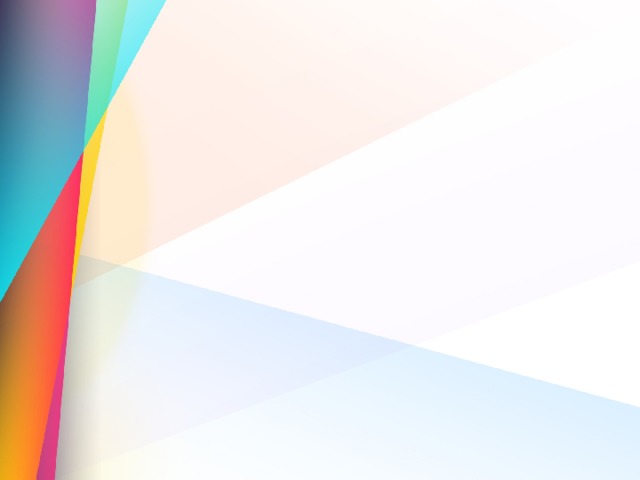 Исполнение бюджета сельского поселения Сытомино
за 9 месяцев 2017 года
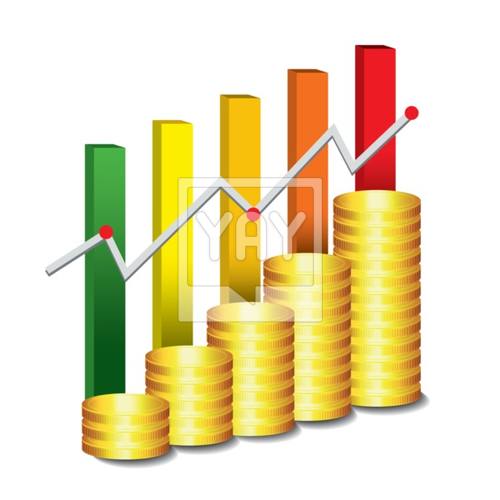 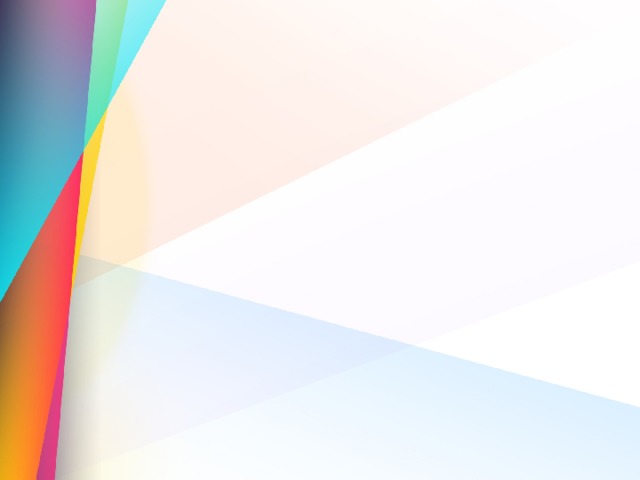 Бюджет сельского поселения Сытомино на 2017 год     тыс.руб.
2
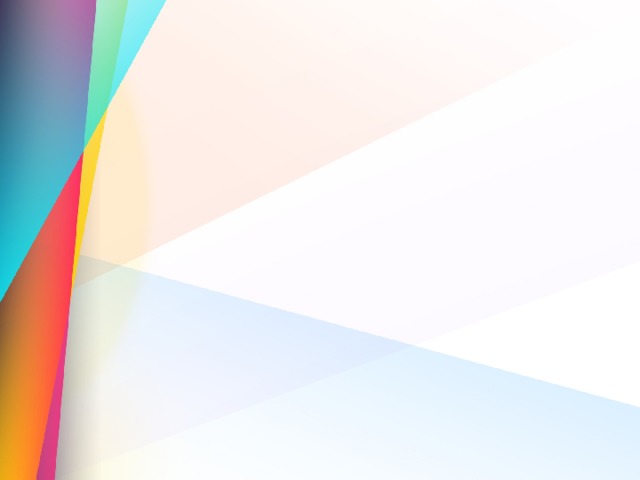 Исполнение бюджета с.п. Сытомино  за 9 месяцев 2017 года (тыс.руб.)
Дефицит-/профицит+
                 4054,7
3
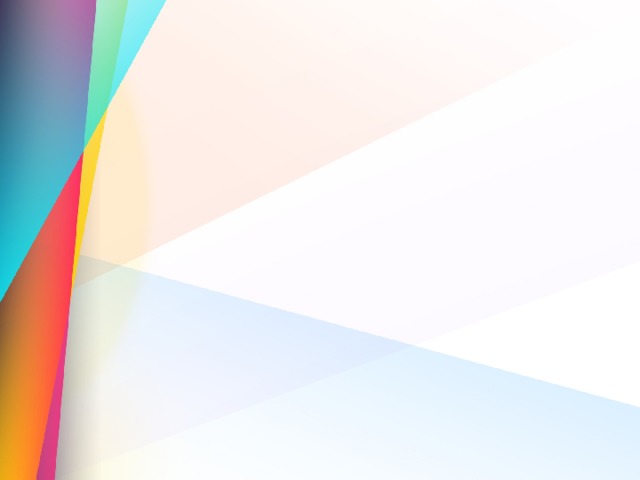 Сведения о поступлениях в бюджет с.п. Сытомино в разрезе основных налоговых и неналоговых доходов, безвозмездных поступлений за 9 месяцев 2017 года (тыс.руб.)
Табл.1
4
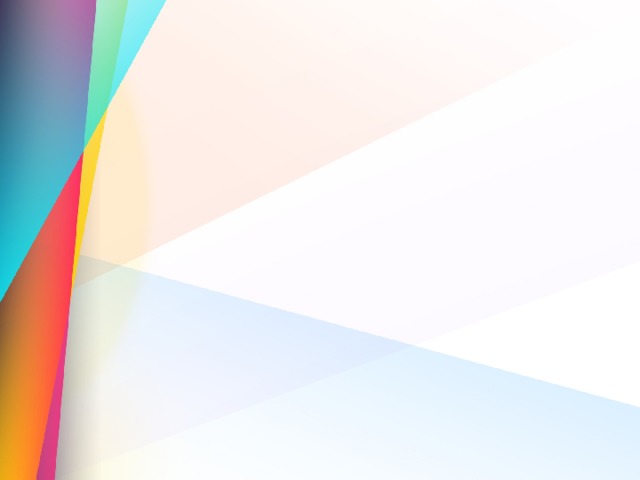 Продолжение табл.1
5
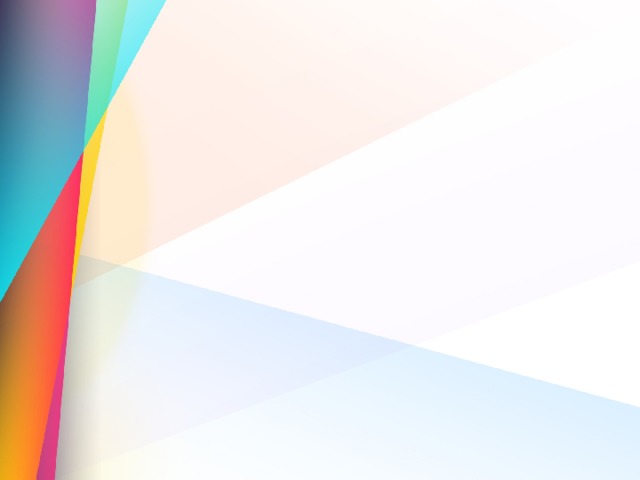 Окончание табл.1
6
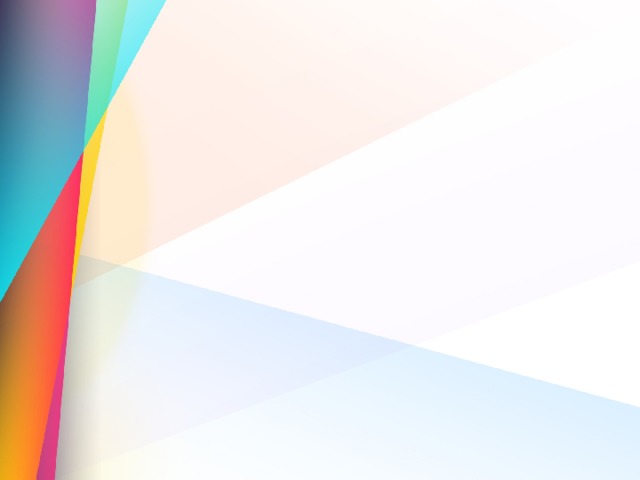 Анализ исполнения доходной части бюджета МО с.п. Сытомино за 9 месяцев 2017 года    (тыс.руб.)
7
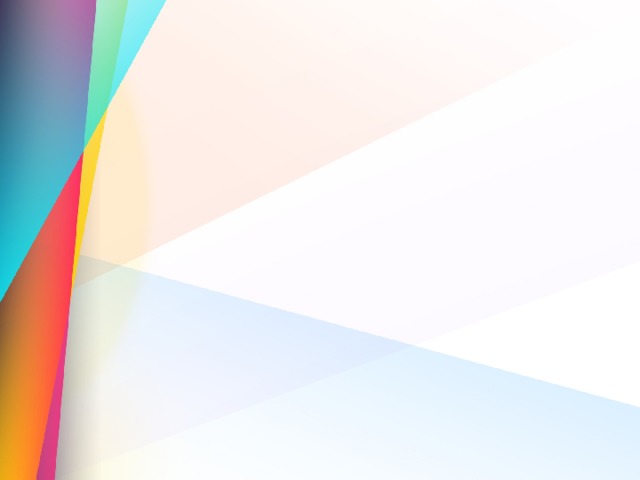 Структура исполнения доходной части бюджета сельского поселения Сытомино за 9 месяцев 2017 года
Уд. вес %
8
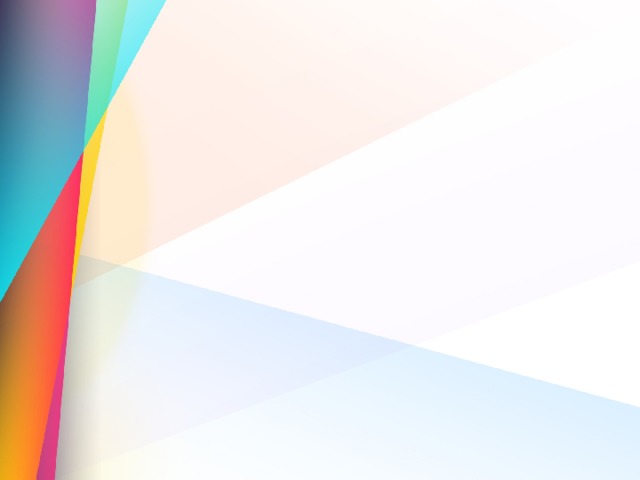 Структура исполнения налоговой и неналоговой части бюджета МО с.п. Сытомино за 9 месяцев 2017 года
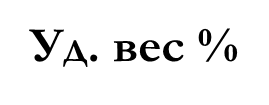 9
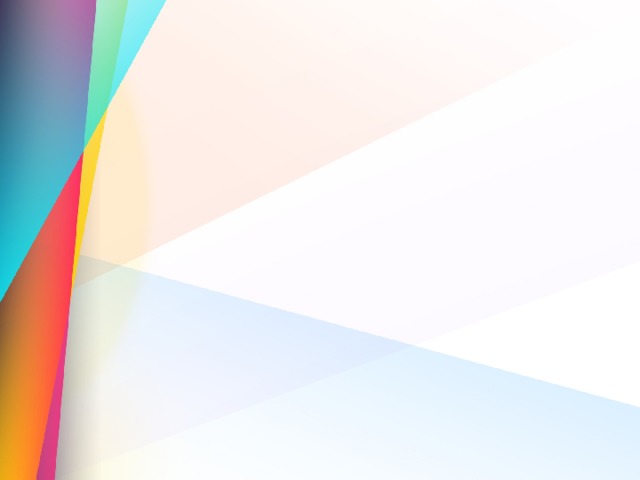 Информация о полученных межбюджетных трансфертах МО с.п. Сытомино за 9 месяцев 2017 года
10
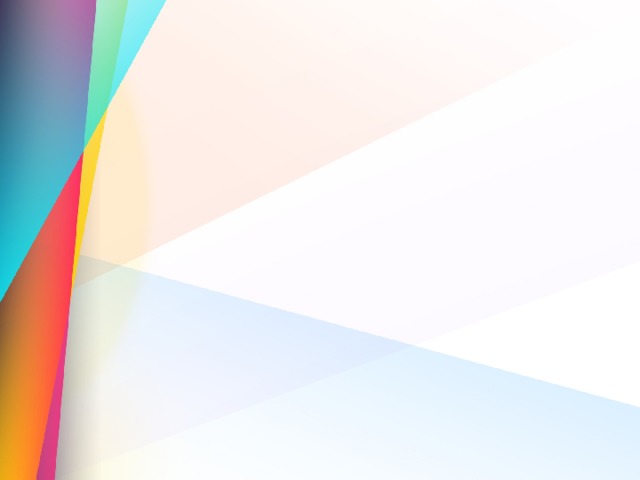 Информация об иных межбюджетных трансфертах на финансовое обеспечение полномочий, передаваемых на уровень муниципального района за 9 месяцев 2017 года    (тыс.руб.)
- Соглашение № 286 от 15.05.2015г. «О передаче осуществления части полномочий органов местного самоуправления муниципального образования сельское поселение Сытомино органам местного самоуправления муниципального образования Сургутский район»
- Соглашение № 13-15 от 05.03.2015 «О передаче осуществления полномочий контрольно-счетного органа по осуществлению внешнего муниципального финансового контроля»
11
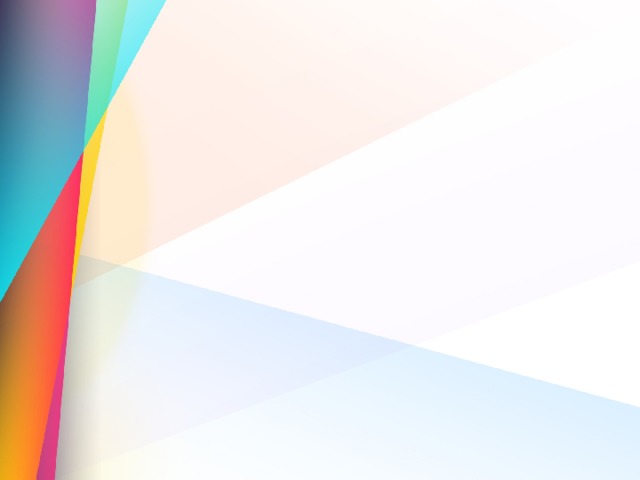 Сравнительный анализ исполнения расходной части бюджета МО с.п. Сытомино за 9 месяцев 2017 года по функциональной структуре расходов
12
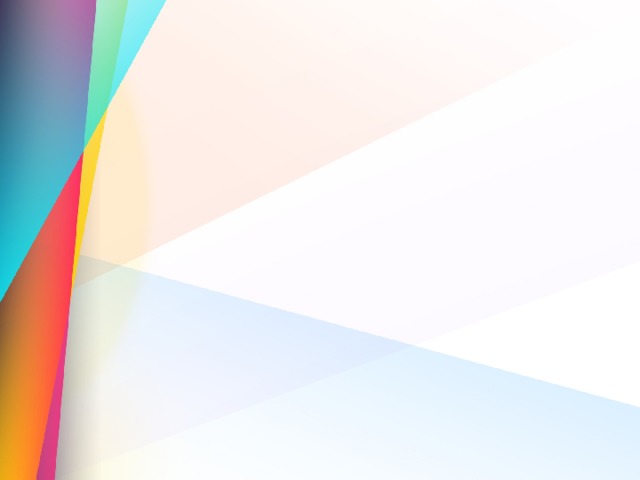 13
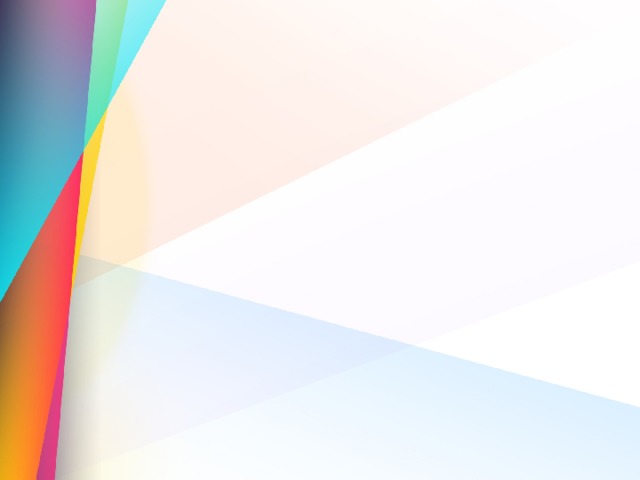 Функциональная структура расходов МО с.п. Сытомино за 9 месяцев 2017 года
Уд. вес %
14
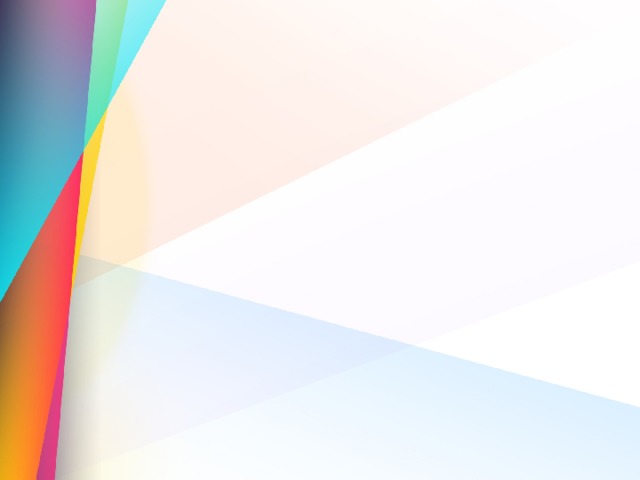 Функциональная структура расходов МО с.п. Сытомино за 9 месяцев 2017 года
Общегосударственные вопросы
        40,0%
Нац. оборона
        0,5%
Жилищно-ком. хоз-во. 
      1,7%
Нац. безопасность и правоохранительная деят.
        0,4%
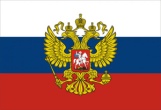 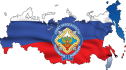 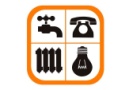 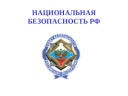 Межбюджетные трансферты общего хар-ра бюджетам субъектов РФ и МО 
13,6%
Нац. экономика
           7,7%
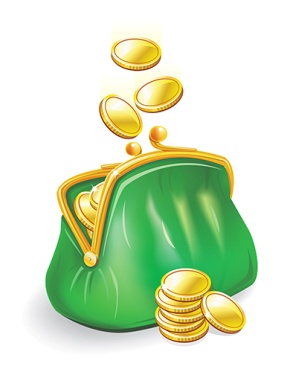 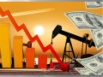 Охрана окр. среды 
              0,2%
Культура и кинематография 
       35,3%
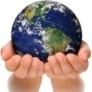 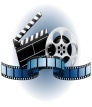 Образование
0,1%
Соц. политика
            0,4%
Физ.культура и спорт
0,1%
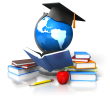 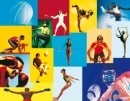 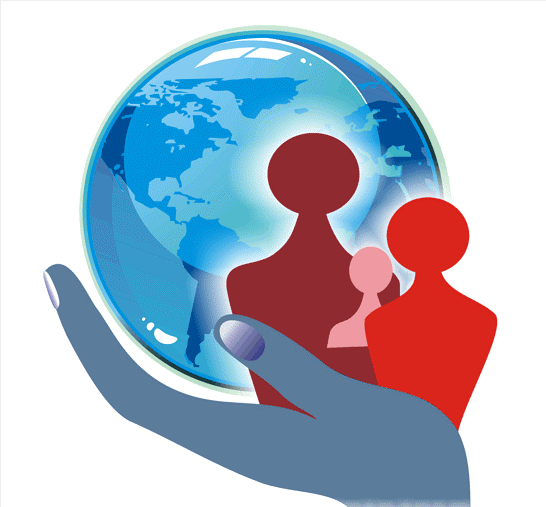 15
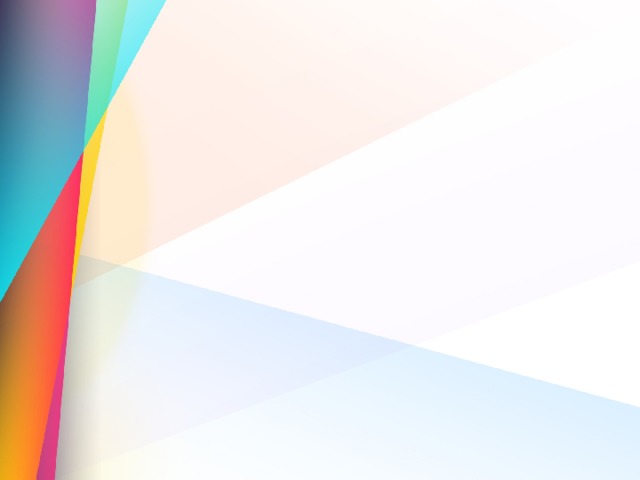 Расходы на реализацию муниципальных программ и непрограммные расходы МО с.п. Сытомино за 9 месяцев 2017 года (тыс. руб.)
16
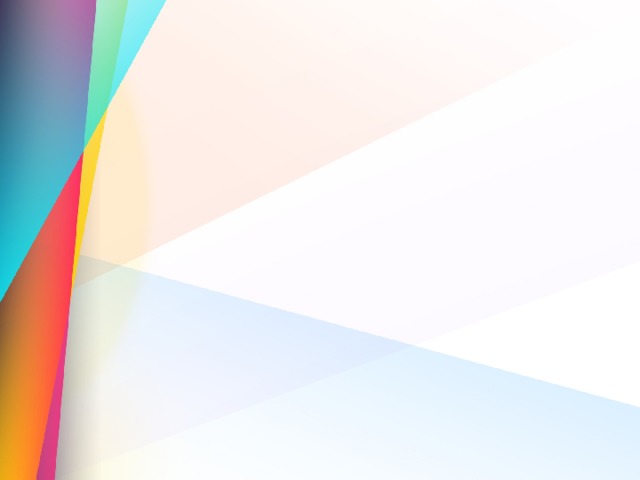 Исполнение муниципальных программ МО с.п. Сытомино (тыс.руб.)
17
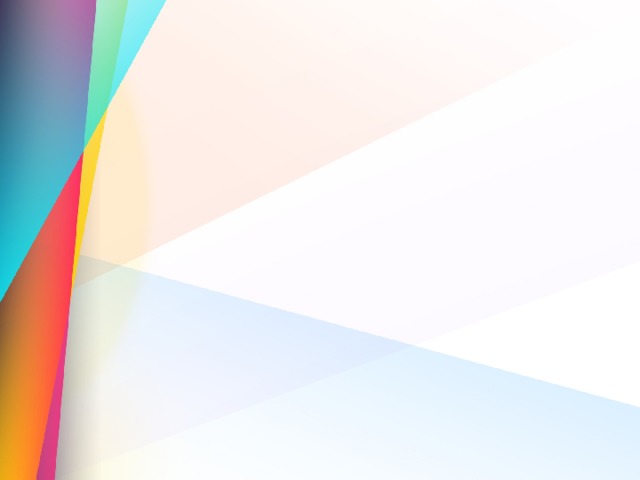 Информация о расходах на реализацию Указов Президента Российской Федерации от 07.05.2012 тыс.руб.
Динамика показателей средней заработной платы работников культуры
Плановые назначения
50,95
Исполнение за 9 месяцев 
2017 года
18
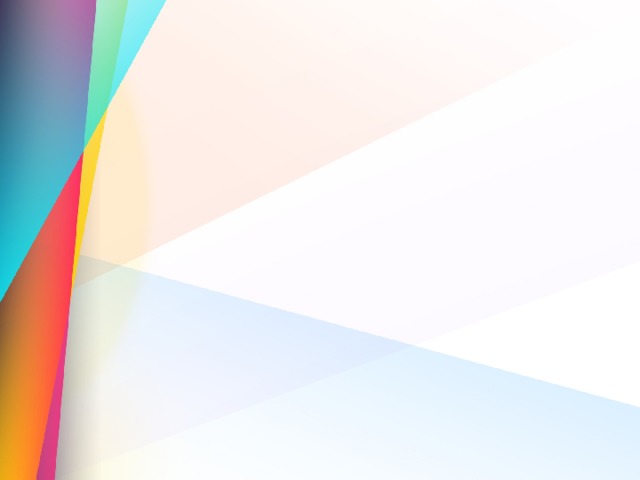 Контактная информация для граждан
За получением дополнительной информации просим обращаться
 в Администрацию сельского поселения Сытомино:Адрес: ул. Центральная 61, с. Сытомино, Сургутский р-н, 
Ханты-Мансийский автономный округ-Югра, Тюменская обл., 628436Телефон (факс):8 (3462) 736-480 (приемная)E-mail: admsitomino@mail.ru
Адрес сайта: http://sytomino.ru/
Время работы: пн с 9.00 до 18.00 (перерыв с 13.00 до 14.00),вт-пт с 9.00 до 17.00 (перерыв с 13.00 до 14.00),сб-вс выходной